13th October2024
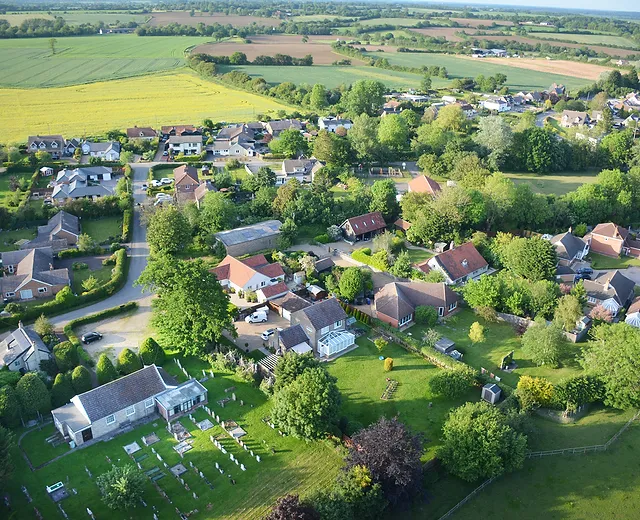 BROCKLEY BAPTIST CHURCH
Please see the Prayer Newsletter for greater detail
PRAISE GOD FOR
Growing congregations and better community connections
2 men becoming Christians and a baptism service in October
PRAY
For the building of a small extension; that the series of hold ups will be overcome
That we may know and follow the Lord’s will and that he will clear the path